IBBelle for VXD
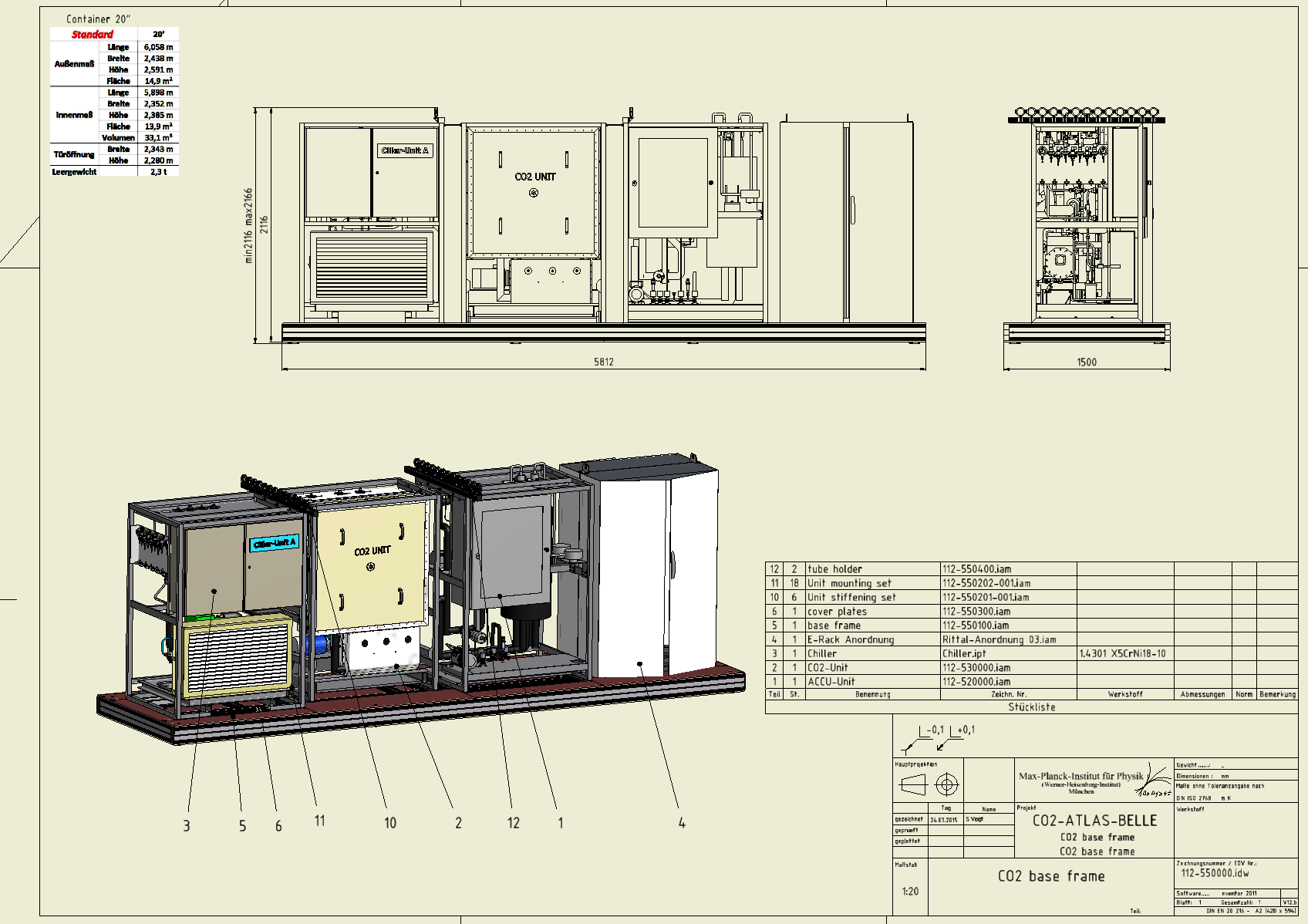 Use one unit first
Assemble on a platform which fits in a 20’ container




No redundancy
(ATLAS needs 100% up time in order to prevent reverse annealing of irradiated detectors. We don’t)




2nd unit will be added later
(budget available)
1
Safety Certification
First discussion with TÜV:

We got an offer of ~26000€ for the certification
but this includes ‘operational safety’ (Does the plant satisfy the specs).
We need only to certify the security aspect (Can anybody be harmed?).
Continue discussion on January 19.

Information from Kimura-san:
Under certain conditions no TÜV is needed, KEK can do the certification:

We do tests of components according to KEK standards.
Kimura-san will visit MPP during commissioning of IBBelle.
Conditions:
Maximum working pressure: < 80 bar.
He- leak test.
Dye Penetration Inspection (DPI).
Pressure test (110 bar shortly, 60 bar long term).

Tests were done.
Can we limit the pressure to 80 bar (Present spec: 110 bar)?
2
Operation Pressure
KEK requires <80bar pressure during operation.

During normal operation the pressure is much lower  (10 bar @ -30oC + 10 bar pressure drop)

However, higher pressure occurs:
during maintenance if all CO2 is stored in (warm) accumulator.
In case of power failure (Chiller off).
During filling if warm CO2 is circulated.

Static pressure depends on amount of CO2 per volume (density)
At 35oC the critical density is:

420 kg/m³ for 80 bar (KEK)
700 kg/m 3 for 100 bar (CERN)
3
Operation Pressure
Volume (l)
At 35oC (max ambient temperature)

Worst case: all CO2 stored in Accu (Maintenance)
With 55l volume (Accu): 

420 kg/m³ => 23.1 kg or 20.7 l @ -40oC (KEK)
700 kg/m³ => 38.5 kg or 34.5 l @ -40oC (CERN)

Minimum fill level to operate IBBelle:  17.2 l

There is still a reserve of 3.5 l
(However, with two units the total volume becomes 19.8 l, very close to the limit)

However, this is for the extreme case that all CO2 is in the Accumulator:
So, in normal scenarios the margin it quite high!
There is no need to store all CO2 in the Accu,
we can transfer it a bottle or simply empty part of it and top up afterwards
4
Warm Operation
For warm operation (with circulating CO2) we need to add the pump pressure (pressure drop in flex lines) to the vapour pressure. 
With Dp ~ 10 bar the maximal temperature for warm operation is 28oC……

The only possible problem may occur if we fill with CO2 at high ambient temperature (> 28oC)

	Here we must pre-cool the CO2 before we start the pumps
	We should do that anyway, to avoid CO2 to be close to the critical temperature 	(31oC)

A software control of the pump may be a nice feature, too
5
Options
Modification of IBBelle for pmax = 80 bar: ~4000€ 
(replacement of burst discs to custom made ones, 200€ piece)

If we can get the certificate from TÜV for a comparable price (and KEK accepts it) we could it!

Advantage: larger operation window for CO2 level  
Disadvantage: depend on TÜV for later upgrades and changes (?)

But, we can work with 80 bar, so we do not need to pay any price
6
MARCO
MARCO volume: 10.2 l (Accu cannot be sealed off)
Minimum fill level: 2.7 l (1 l in Accu ?, 1.7 l in rest of MARCO)

In case the transfer lines are similar as for IBBelle (34 m, 11 l volume)
R = 718 kg/m², already above the 100 bar limit 

If we want to stay below 420 kg/m³
Max volume for detector and transfer: 1.9 l, leaving about 3 m transfer line!

TÜV certification for MARCO
Bring MARCO close to B1 (or B1 close to MARCO)
What are modification costs for pmax = 80 bar?
7
Schedule
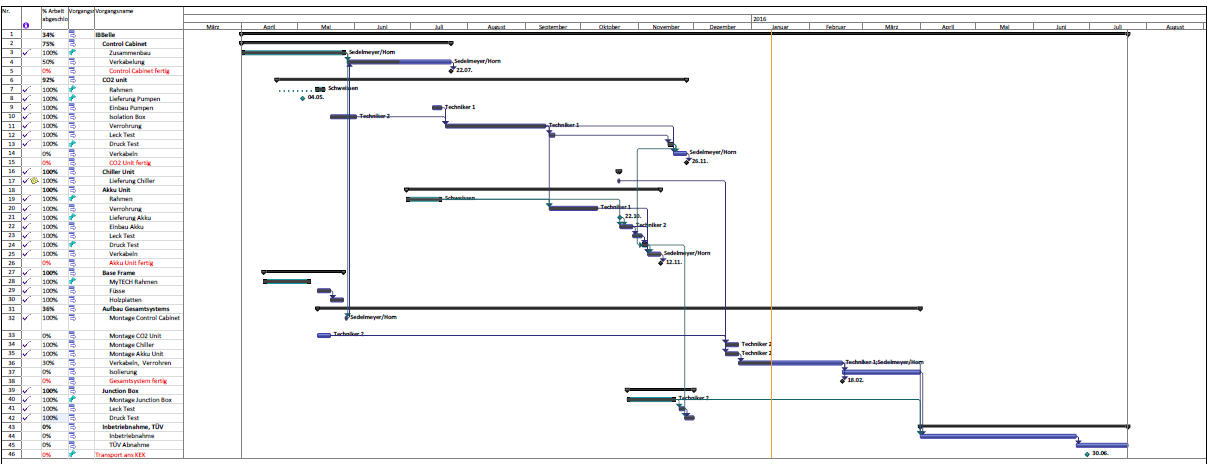 Components assembled and pressure tested
Control cabinet, accu unit and chiller mounted on base frame
Next: 
Pump unit on frame, interconnection (piping, cables)
Software installation
Basic functionality tests, warm run, safety certification
Foam insulation
Cold commissioning,
Shipping to KEK: June/July 2016
8
Commissioning
Close collaboration with NIKHEF/CERN team needed

Install and debug software (necessary changes, EPICS!)
Dry run of control software (use standalone PLC as emulator)

Check complete setup (best, if Bart could make an inspection )

	all components in place 
	correctly connected
	documentation
	dry out

Basic functionality tests (based on low level SCADA instructions or expert modus)

	temperature sensors (fan or cold spray)
	pressure sensors (pressure with N2)
	pneumatic valves (noise, vibrations)
	 (or pressurize one section after the other and monitor with pressure sensors)
	heaters (can we run them dry)?
	vacuum pump (for filling)
	Lewa pumps (can they operate dry?) 

Pressurize complete system with N2 and check for tightness
First Ideas
9
Commissioning II
Fill with liquid CO2 for warm run

Check level gauges, operate pumps and heaters
Check flow rates, temperature and pressure distributions (reproduce CO2 phase diagram)
Check pressure regulation with accu
Circulate and heat CO2 using internal bypass
Adjust Lewa pump
Circulate CO2 with junction box using dummy load
Repeat with chiller (but main circuit still warm) / Commission chiller according to manufacturer instructions)
Check for leaks

Complete foam insulation

Cool down in steps to expected operation temperature
First: internal bypass
Secondly with junction box dummy heater
Check flow rates, pressure drops and adjust pump power
Exercise all maintenance and emergency scenarios (provoke discharge?)

Long term tests
Response to change of operation conditions (load on/off…)

Monitor flow rates and pressure drops (filter probably need to be changed early)
Need simulations on expected flow rates and pressure drops (in work)
First Ideas
10
Summary
Construction of IBBelle at MPP runs smoothly 

Completed for commissioning: ~ February

After discussion with Kimura-san: 
	TÜV not needed, KEK can certify IBBelle
	However: limit to 80 bar (instead of 110 bar)
	=> negociate with TÜV

Develop commissioning scenario (together with NIKHEF/CERN)

Need EPICs software!
11